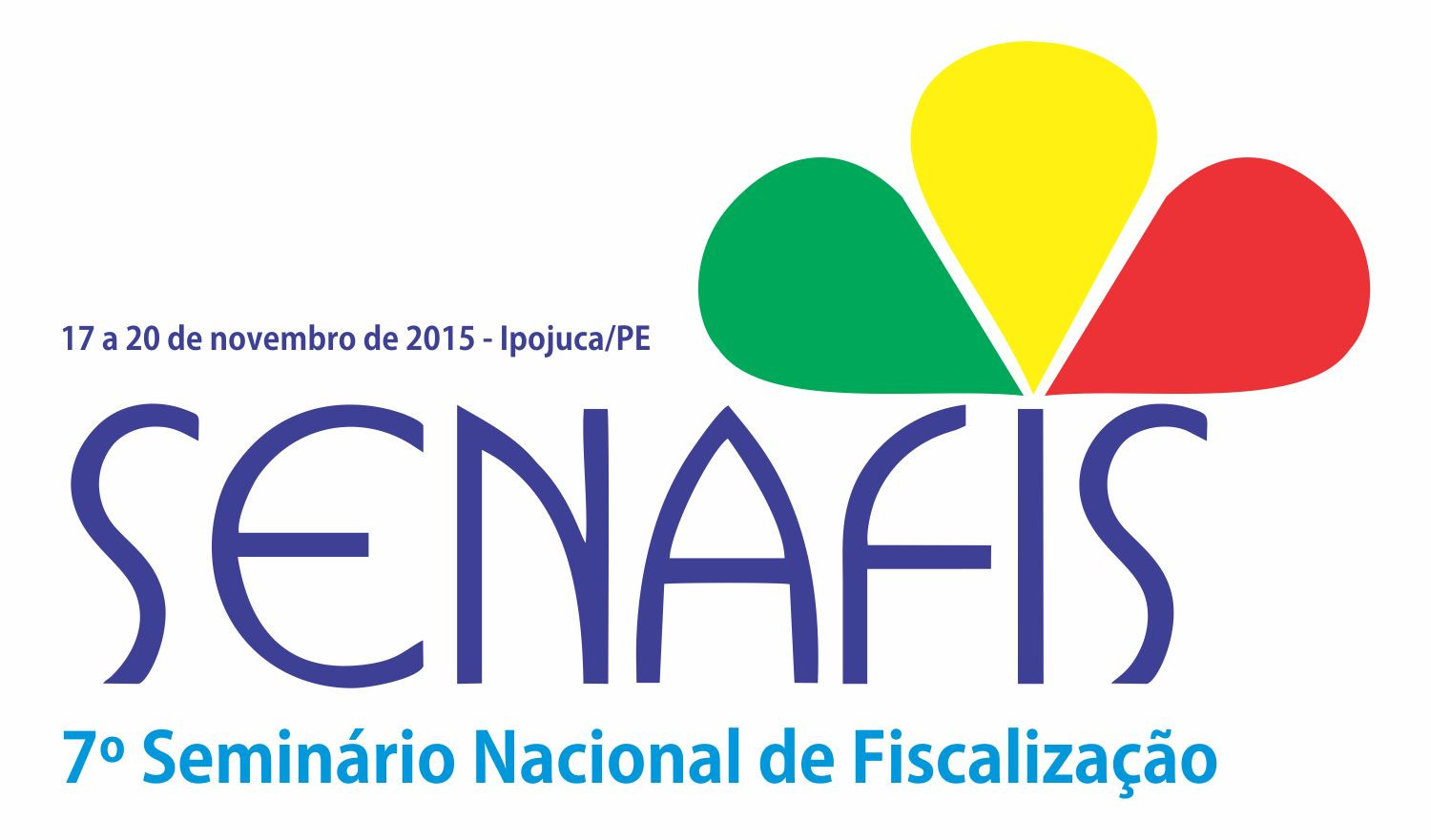 DIRETRIZES E POLÍTICAS PARA O PROCESSO DE FISCALIZAÇÃO: RELATÓRIO CIRCUNSTANCIADO
Dr. WALKIRIO ALMEIDA, DRA. ÁDRIA BRITO, 
DRA. ANA CÉLIA MARINHO
LEI Nº 5.905/73


Dispõe sobre a criação dos Conselhos Federal e Regionais de enfermagem e dá outras providências.
18/11/2015
2
Art. 2º. O Conselho Federal e os Conselhos Regionais são órgãos disciplinadores do exercício da profissão de enfermeiro e das demais profissões compreendidas nos serviços de Enfermagem.

Art. 15. Compete aos Conselhos Regionais:
(...)
II - disciplinar e fiscalizar o exercício profissional, observadas as diretrizes gerais do Conselho Federal.
18/11/2015
3
RESOLUÇÃO COFEN Nº 374/2011
Normatiza o funcionamento do Sistema de Fiscalização do Exercício profissional da Enfermagem e dá outras providências.
Art. 1º - O Sistema de Fiscalização do Exercício Profissional da Enfermagem tem como base uma concepção de processo educativo, de estímulo aos valores éticos e de valorização do processo de trabalho em enfermagem.
Resolução Cofen 374/2011
[...] 
Art. 9º. Durante os procedimentos fiscalizatórios, os agentes de fiscalização poderão expedir notificações e autos de infração, bem como, promover diligências e sindicâncias.
18/11/2015
5
MANUAL DE FISCALZIAÇÃO
5.5 – DIRETRIZES
O Plenário do Conselho Regional de Enfermagem, através de seu presidente, mediante poder de polícia administrative da Autarquia, utilizando-se do atributo de autoexecutoriedade do ato administrativo, impedirá o exercício que esteja pondo em risco a segurança e a saúde da população, observando os ditames da legislação vigente.
MANUAL DE FISCALZIAÇÃO
DAS ATRIBUIÇÕES
8.2 – FISCAL
[...]
III. Elaborar relatório circunstanciado das verificações, notificações e outros elementos comprobatórios, integrantes do processo de fiscalização.
[...]
NOVO DIRECIONAMENTO
NOVO DIRECIONAMENTOAtributos
NOVO DIRECIONAMENTOAtributos